Студенческая конференция
Итоги работы студенческого совета № 1 
за 1 полугодие 2019-2020 учебного года
Совет отделения
Преподавание в начальных классахКоррекционная педагогика в начальном образовании
Победитель конкурса «Перезагрузка 3.0» (гр. № 12)
Победитель в рейтинге успеваемости и посещаемости (гр. № 21)
Победитель городского конкурса на лучшую академическую группу (гр. № 41)
Учрежденческий этап чемпионата «Молодые профессионалы» (гр. № 22, 31, 32, 41
Информационные системы и программирование (топ 50)Прикладная информатика (по отраслям)
СПОРТОМ ЕДИНЫ Кубок губернатора Курганской области (группы № 13,18)
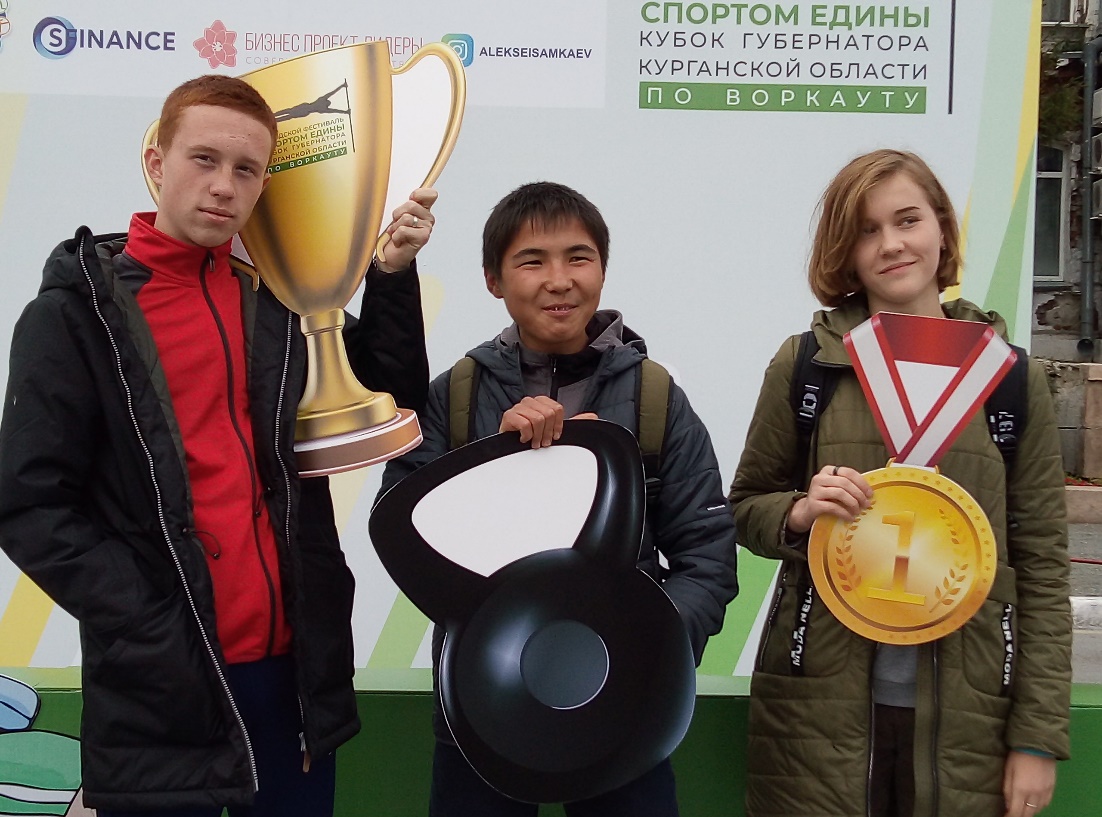 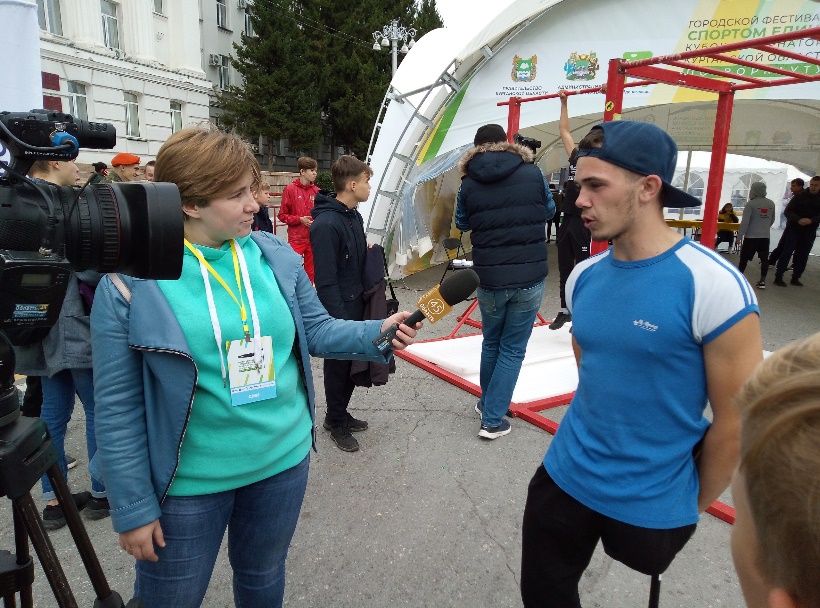 Члены сборной команды по баскетболу (гр. № 23, 43)
Чемпионат по многоборью компьютерному среди пожилых людей (гр. № 23)
Губернаторские чтения «Искусственный интеллект и перспективы его развития» (гр. № 23)
Тюменский Хакатон (гр. № 33)
Курганский Региональный Накатон «Цифровые решения» (гр. № 43)
Курганский Региональный Накатон «Цифровые решения» (гр. № 43)
Городской конкурс на лучшую академическую группу (гр. № 43)
- участник Региональной олимпиады по «Веб-дизайну»- участник регионального Чемпионата WorldSkills Russia- участник форума для молодых профессионалов WorldSkills Russia- участник Курганского Регионального Накатона «Цифровые решения»
Участники движения «АБИЛИМПИКС»
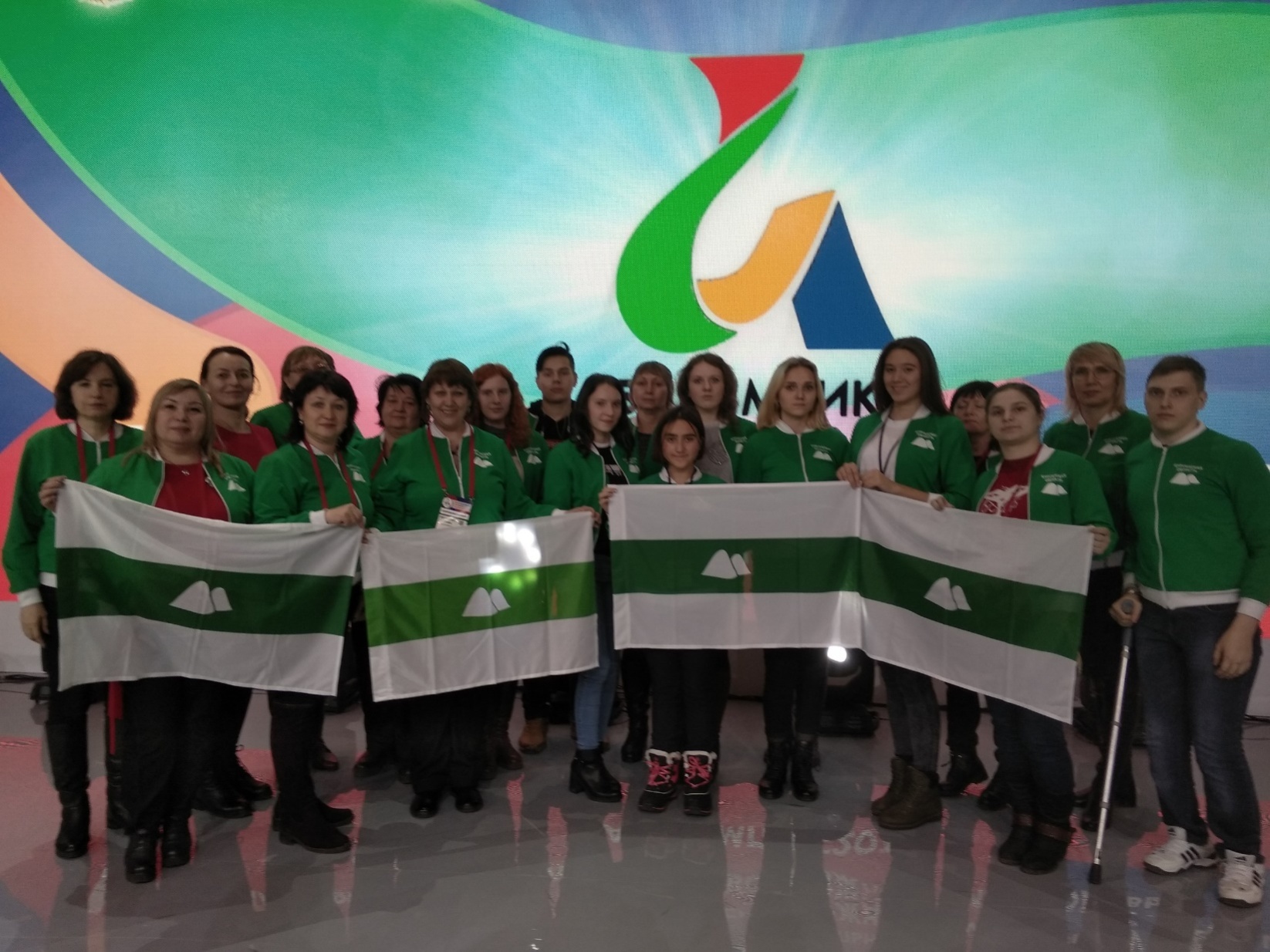 Операторы электронного набора и верстки
Фестиваль "Мир без границ" имени Юрия Ивкина в городе Томске
Участники  молодежной сборной команды по футзалу (гр. 27)
Соревнования по армрестлингу и армлифтингу
Фестиваль настольных игр по спорту глухих – армреслин (гр. № 17, 27)
Участники фестиваля по настольным играм
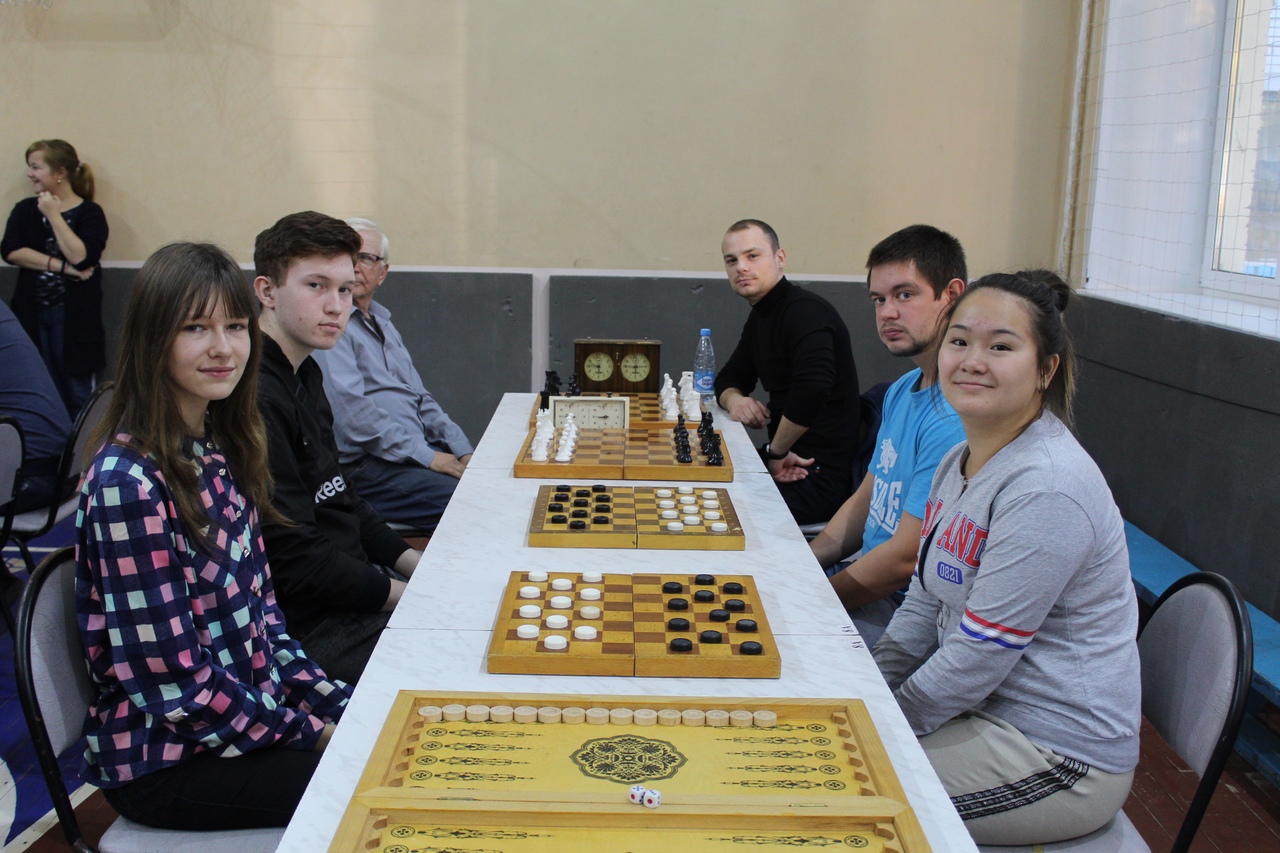 Участники фестиваля по настольным играм
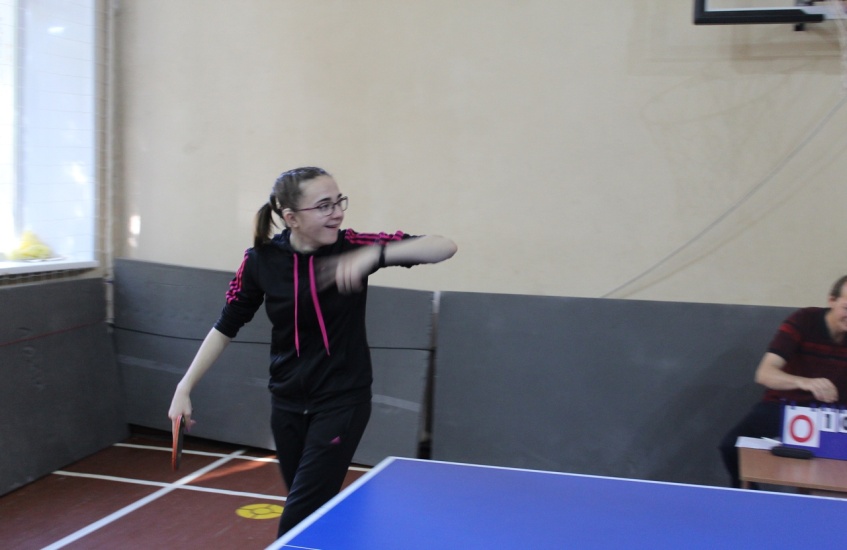 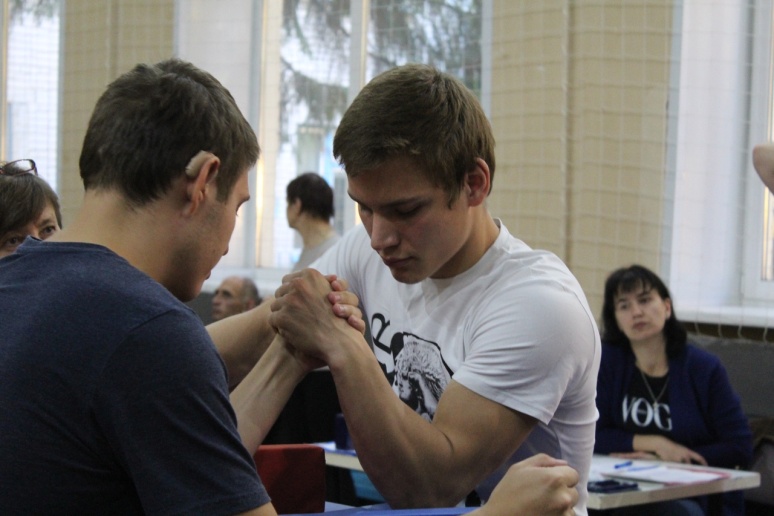 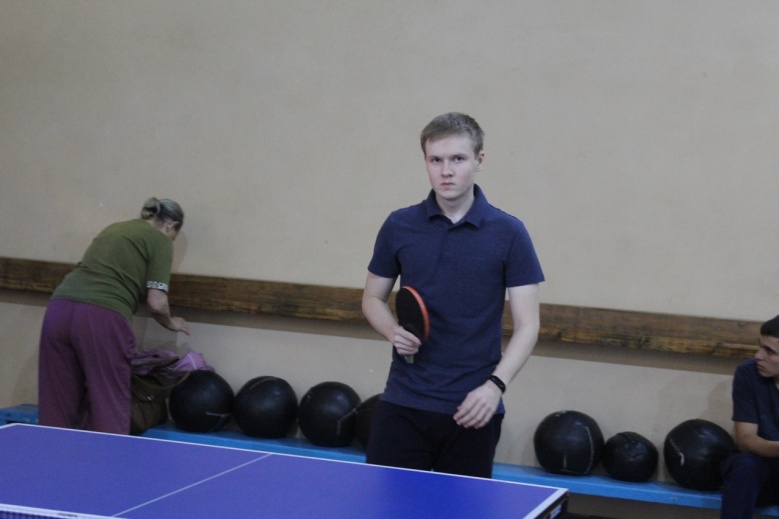